EEEFM Prof.ª Filomena Quitiba  
Piúma/ES, 2º semestre de 2019
DIAGRAMA VÊ: ESTUDANDO PARA O ENEM DE FORMA INVERTIDA
Aluno( s): Robert Plinio Carriço Paulo   
Série: 3° ano | Turma: M03 | Turno: Matutino. Valor: 3,0 pontos
Professora: Lucas Xavier  -  lucas.perobas@gmail.com
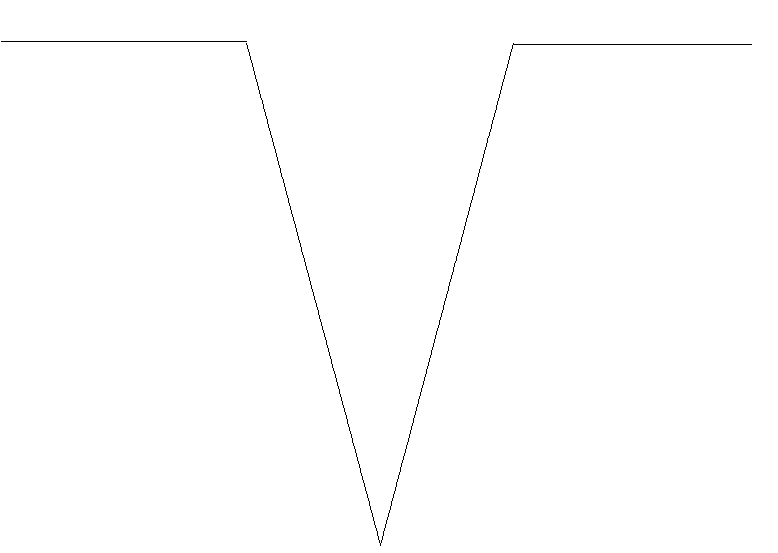 Domínio Conceitual
Domínio Metodológico
Asserções de valor:  
Foi consenso que os desafios são grandes na preparação para o Enem, pois requer dedicação e resiliência.
Questão básica Qual deve ser a força exercida pelo motor da bomba sobre o fluido, para que o cadeirante seja 
elevado com velocidade constante?
Teoria:Ciências Humanas e tecnologia
Princípios/necessidade didática:
Asserções de conhecimento:
A letra C por causa da prensa hidráulica ou elevador hidráulico funcionamento baseado no princípio de Pascal.
Compreensão das relações entre as forças que agem sobre um corpo.
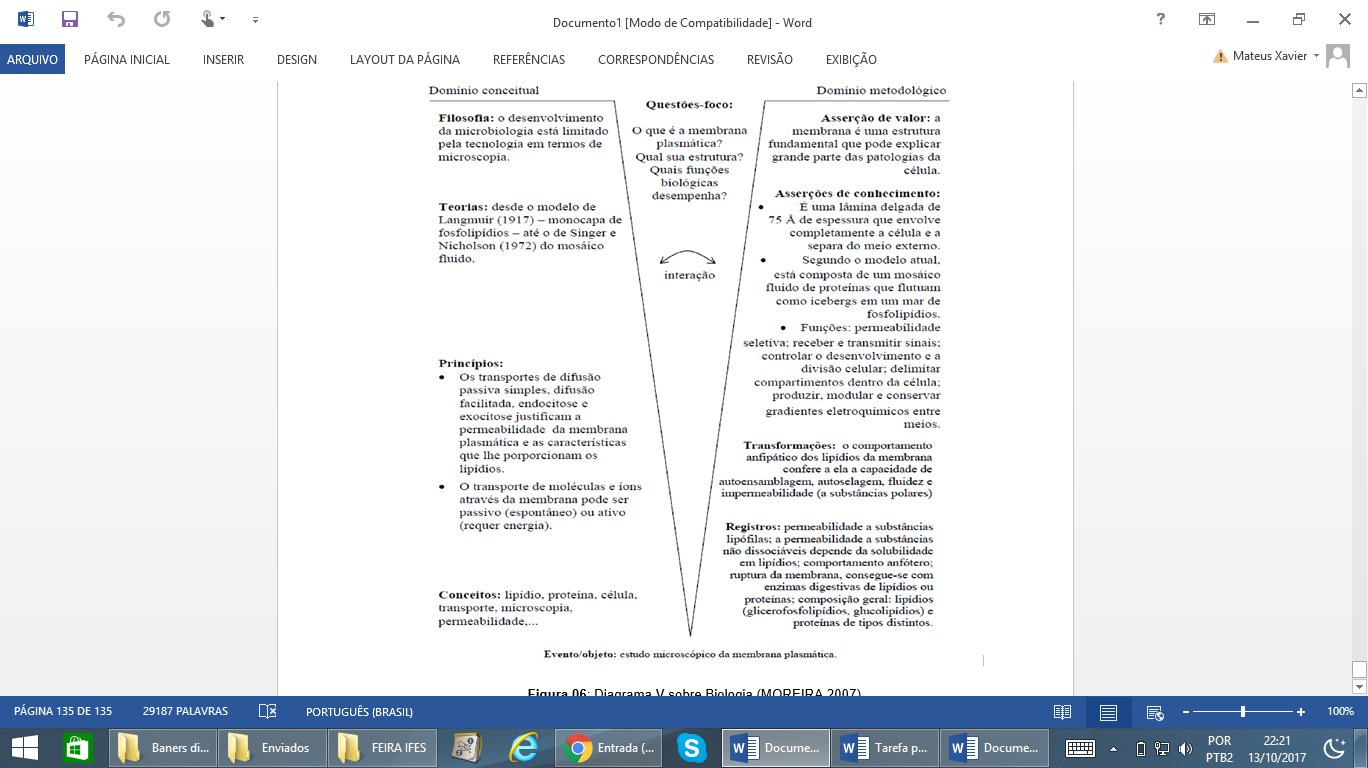 Interpretações: 
A)Errada, No MRU, a força resultante é sempre nula, para  calcular  força peso, devemos considerar as somas das massas de todos os  corpos  envolvidos ; A pessoa, a cadeira e a plataforma ,com a massa  total é 100kg. A força será de 1000N.
B)Errada, No MRU, a força resultante é sempre nula, para  calcular  força peso, devemos considerar as somas das massas de todos os  corpos  envolvidos ; A pessoa, a cadeira e a plataforma ,com a massa  total é 100kg. A força será de 1000N.
C)CORRETA, Alternativa certa.
D)Errada, No MRU, a força resultante é sempre nula, para  calcular  força peso, devemos considerar as somas das massas de todos os  corpos  envolvidos ; A pessoa, a cadeira e a plataforma ,com a massa  total é 100kg. A força será de 1000N.
E)Errada, No MRU, a força resultante é sempre nula, para  calcular  força peso, devemos considerar as somas das massas de todos os  corpos  envolvidos ; A pessoa, a cadeira e a plataforma ,com a massa  total é 100kg. A força será de 1000N.
Conceitos: Formas de organização social, movimentos sociais, pensamento político e ação do Estado:A atuação dos grupos sociais e os grandes processos revolucionários do século XX: Revolução Bolchevique, Revolução Chinesa, Revolução Cubana.
Sentença Descritora: 
Identificar registros de praticas de grupos sociais no tempo e no espaço.
Competências Cognitivas:
Competência de ÁREA 1 -compreender  as ciências naturais e as tecnologias e elas  associadas como construções  humanas, percebendo seus papeis, nos processos de  produção  e no desenvolvimento econômico e social da humanidade.

Habilidade  H2 -  Associar a solução de problemas de comunicação , transporte, saude ou outro, com  o correspondente desenvolvimento cientifico e tecnologico.
Transformações:Ciências Humanas e tecnologia
Registros / Dados: Opções:
A) 20N
B)100N
C) 200N
D)1000N
E)5000N
Evento 
ENEM: 2013 | Questão: 52  caderno branco|  ciências  naturais e tecnológica
Para oferecer acessibilidade aos portadores de dificuldade de locomoção, é utilizado, em ônibus e 
automóveis, o elevador hidráulico. Nesse dispositivo é usada uma bomba elétrica, para forçar um 
fluido a passar de uma tubulação estreita para outra mais larga, e dessa forma acionar um pistão que 
movimenta a plataforma. Considere um elevador hidráulico cuja área da cabeça do pistão seja cinco 
vezes maior do que a área da tubulação que sai da bomba. Desprezando o atrito e considerando uma 
aceleração gravitacional de 10m/s2, deseja-se elevar uma pessoa de 65kg em uma cadeira de rodas 
de 15kg sobre a plataforma de 20kg.
Qual deve ser a força exercida pelo motor da bomba sobre o fluido, para que o cadeirante seja 
elevado com velocidade constante?
[Speaker Notes: Suporte: www.wikifisica.com; https://curriculointerativo.sedu.es.gov.br/  e https://sedudigital.wixsite.com/preenemdigital]